Year 5RevisionDecimals
Week 12 Lesson 4– adding and subtracting decimals to a whole number
When you have a whole number and you are subtracting a decimal, you need to make sure you include all the relevant place holders. In this question, we have added a place holder in the ones.
Start from the smallest value when subtracting from a whole number.
The whole number at the top.
The decimal at the bottom.
Adding place holders where they’re needed.
Then subtract from right to left (smallest value).
Remember to:

line your decimal up in the correct place value column.
carry when the number is >9.
exchange columns when a smaller number is being subtracted from a bigger one.
know that a whole number has no values as decimals.
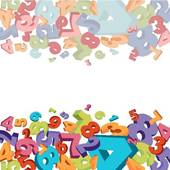 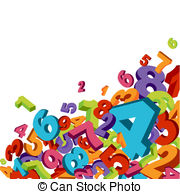